Texas Supreme Court Guidance for Personal Injury Litigation
Benson Varghese
VARGHESE SUMMERSETT
Gregory v. Chohan (Tex. 2023)
Has the world changed? 

What has the Texas Supreme Court been saying leading up to Gregory v. Chohan?
[Speaker Notes: Chohan was a case about non-economic damages, where the Supreme Court stated non-economic damanges “must have a rational basis grounded in the evidence.”  
What does that mean? 
In this presentation we will of course look at Chohan, but we will also look at what the Texas Supreme Court has been signaling in the years leading up to Chohan.

A deep dive 
Factual context 
Procedural posture 
Ultimate holdings
Tips for litigating noneconomic damages in a post-Chohan world.]
Economic vs. Non-economic Damages
When someone suffers personal injuries, the damages fall within two broad categories – economic and non-economic damages.” Golden Eagle Archery, Inc. v. Jackson, 116 S.W.3d 757, 763 (Tex. 2003)
[Speaker Notes: Economic damages are exactly what they sound like. 
They are pecuniary damage for pecuniary loss. 
Noneconomic damages 

Another form of noneconomic damage is so-called “Hedonic” damages which “compensate for the loss of enjoyment of life.” Id.]
VARGHESE SUMMERSETT
VARGHESE SUMMERSETT
[Speaker Notes: Both economic and non-economic damages are compensatory damages 
They are not what we call exemplary damages or what other jurisdictions call punitive damages, which are to punish or deter.]
Economic Damages Defined
Texas Civil Practice and Remedies Code 41.001(4)
"Economic damages" means compensatory damages intended to compensate a claimant for actual economic or pecuniary loss; the term does not include exemplary damages or noneconomic damages.
VARGHESE SUMMERSETT
[Speaker Notes: Here disfigurement has nothing to do with medical expenses, instead the au]
Recovery of Medical Expenses
“In addition to any other limitation under law, recovery of medical or health care expenses incurred is limited to the amount actually paid or incurred by or on behalf of the claimant.” Tex. Civ. Prac. & Rem. Code § 41.0105. 

“[C]laimants can recover medical expenses from a tortfeasor only if the amount charged was reasonable at the time and place that the service was provided.”  In re K&L Auto Crushers, LLC, 627 S.W.3d 239 (Tex. 2021)
VARGHESE SUMMERSETT
[Speaker Notes: Statute in 2003 – this is the cap for medical expenses, 
common law and continued through 2021 – showing the amount was also reasonable]
“Few patients today ever pay a hospital’s full charges, due to the prevalence of Medicare, Medicaid, HMOs, and private insurers who pay discounted rates.” Daughters of Charity Health Services of Waco v. Linnstaedter, 226 S.W.3d 409, 410 (Tex. 2007)
“Health care providers set charges they maintain are reasonable while agreeing to reimbursement at much lower rates determined by insurers to be reasonable, resulting in great disparities between amounts billed and payments accepted.” Haygood v. De Escabedo, 356 S.W.3d 390, 391 (Tex. 2011)
“Commentators lament the increasingly arbitrary nature of chargemaster prices, noting that, over time, they have lost any direct connection to costs or to the amount the hospital actually expects to receive in exchange for its goods and services.” In re N. Cypress Med. Ctr. Op. Co., 559 S.W.3d 128, 132 (Tex. 2018).
Billed Medical Amount May Not Be Reasonable
VARGHESE SUMMERSETT
[Speaker Notes: The billed amount IS NOT per se reasonable]
Insurance and Government Medical Rates Often Accepted as Reasonable
“[A]greements between willing providers and willing insurers can yield reasonable rates. Insurance companies, which insure consumers across the nation, regularly negotiate with providers to agree upon the actual prices.” Gunn v. McCoy, 554 S.W.3d 645, 673 (Tex. 2018)
“[W]hile certainly not dispositive, the negotiated rates the providers charged to private insurers and public payors for the medical services and devices provided to Walker . . . are at least relevant to whether the chargemaster rates the providers billed to Walker for the same services and devices are reasonable.” In re K&L Auto Crushers, LLC, 627 S.W.3d 239, 251 (Tex. 2021).
VARGHESE SUMMERSETT
How Does this Square with Collateral Source Rule
The Rule “precludes any reduction in a tortfeasor’s liability because of benefits received by the plaintiff from someone else — a collateral source.” Haygood v. De Escabedo, 356 S.W.3d 390, 394 (Tex. 2011).
“The benefit of insurance to the insured is the payment of charges to the health care provider. An adjustment in the amount of those charges to arrive at the amount owed is a benefit to the insurer, one it obtains from the provider for itself, not for the insured.” Id. at 395.
“[W]e hold that the common-law collateral source rule does not allow recovery as damages of medical expenses a health care provider is not entitled to charge.” Id. at 396.
VARGHESE SUMMERSETT
[Speaker Notes: Discussion of rates vs. saying there was an actual collateral source
Even fo uninsured patients, negotiated rates paid by insurance or government programs are relevant, see K&L Auto Crushers]
Non-economic damages defined
Texas Civil Practice and Remedies Code 41.001(12)
"Noneconomic damages" 
physical pain and suffering, 
mental or emotional pain or anguish, 
loss of consortium, 
disfigurement, 
physical impairment, 
loss of companionship and society, 
inconvenience, loss of enjoyment of life, injury to reputation, and 
all other nonpecuniary losses of any kind other than exemplary damages.
VARGHESE SUMMERSETT
[Speaker Notes: Here disfigurement has nothing to do with medical expenses, instead the au]
Proof Required to Establish the Existence
Physical Pain and Suffering 
Conscious pain or suffering may be proved by circumstantial evidence and inferred or presumed after severe injury. HCRA of Tex., Inc. v. Johnston, 178 S.W.3d 861, 871 (Tex. App—Fort Worth 2005, no pet.)
VARGHESE SUMMERSETT
Proof Required to Establish the Existence
Mental or emotional pain or anguish
Mental anguish of such a nature, duration, and severity that it causes either (a) substantial disruption in daily routine or (b) high degree of mental pain and stress. Parkway v. Woodruff, 901 S.W.2nd 434, 444 (Tex. 1995)
VARGHESE SUMMERSETT
Proof Required to Establish the Existence
Loss of Consortium
(Spousal) Loss of affection, solace, comfort, companionship, society, assistance, and sexual relations necessary to a successful marriage. Wal-Mart Stores, Inc v. Alexander, 868 S.W.2d 322, 328 (Tex. 1993).
VARGHESE SUMMERSETT
Proof Required to Establish the Existence
Loss of Consortium
(Parental) Loss of parent's love, affection, protection, emotional support, services, companionship, care, and society. Reagan v. Vaughn, 804 S.W.2d 463, 467 (Tex. 1990)
VARGHESE SUMMERSETT
Proof Required to Establish the Existence
Disfigurement
"That which impairs or injures the beauty, symmetry, or appearance of a person .. That which renders unsightly, misshapen or imperfect, or eforms in some manner." Kroger v. Brown, 267 S.W. 3d 320, 323 (Tex. App. —Houston [14th Dist.] 2008, no pet.) (quoting Goldman v. Torres, 341 S.W.2d 154, 160 (Tex. 1960)).
VARGHESE SUMMERSETT
Proof Required to Establish the Existence
Physical Impairment
Impairment that extends beyond any impediment to earning capacity and beyond pain and suffering to the extent it produces separate and distinct loss that is substantial. Golden Eagle Archery, 116 5.W.3d at 764-77.
VARGHESE SUMMERSETT
[Speaker Notes: It is likely there will be overlap between these categories.]
Proof Required to Establish the Existence
Loss of Companionship
"Loss of 'positive benefits flowing from the love, comfort, companionship, and society the named plaintiff would, in reasonable probability, experience'" if the victim/decedent had not been hurt/killed. Gregory, 670 S.W.3d at 556 n.5 (quoting Moore v. Lillebo, 722 S.W.2d 683, 688 (Tex. 1987)).
VARGHESE SUMMERSETT
[Speaker Notes: You have to be careful about what definitions you decide to give – or not give. 
In Golden Eagle, the way the jury was charged, there is a real possibility of double recovery – that is the jury awarded for mental anguish, then for the same physical injury that caused the mental anguish they awarded again 
It is important to get the jury charge right – do you want to include the definitions or not if you do not, the court will apply the ordinary meaning of the words on a sufficiency of the evidence challenge on appeal 
Another example – loss of consortium and loss of companionship – do you want to abandon one of those claims 
If you want hold on both, you better have definitions that are different.]
Definitions in the Charge
VARGHESE SUMMERSETT
[Speaker Notes: You have to be careful about what definitions you decide to give – or not give. 
In Golden Eagle, the way the jury was charged, there is a real possibility of double recovery – that is the jury awarded for mental anguish, then for the same physical injury that caused the mental anguish they awarded again 
It is important to get the jury charge right – do you want to include the definitions or not if you do not, the court will apply the ordinary meaning of the words on a sufficiency of the evidence challenge on appeal 
Another example – loss of consortium and loss of companionship – do you want to abandon one of those claims 
If you want hold on both, you better have definitions that are different.]
Factual Sufficiency vs. Legal Sufficiency
VARGHESE SUMMERSETT
Factual Sufficiency
Factual sufficiency of the evidence is the exclusive province of Texas's intermediate court of appeals. The Supreme Court of Texas has no appellate jurisdiction to conduct a factual- sufficiency review. Golden Eagle Archery, 116 S.W.3d at 761. 
Constitutionally mandated: "[T|he decision of said courts [of appeals] shall be conclusive on all questions of fact brought before them on appeal or error." Tex. CONST. art. V, 5 6.
However, SCOTX does have jurisdiction to determine whether a court of appeals applied the correct standard when it (the COA) conducted its factual-sufficiency review. Id, (citing Pool v. Ford Motor Co., 715 S.W.2d 629, 63435 (Tex. 1986])-
VARGHESE SUMMERSETT
Factual Sufficiency
"[A] court of appeals must consider and weigh all of the evidence in the case and to set aside the verdict and remand the cause for a new trial, if it thus concludes that the verdict is so against the great weight and preponderance of the evidence as to be manifestly unjust-this, regardless of whether the record contains some "evidence of probative force" in support of the verdict. ... The evidence supporting the verdict is to be weighed along with the other evidence in the case… Golden Eagle Archery, 116 S.W.3d at 761-62 (emphasis added) (quoting In re King's Est., 244 S.W.2d 660, 661 (Tex. 1951)).
VARGHESE SUMMERSETT
Factual Sufficiency
Court of Appeals may not merely substitute it’s judgment 
Even on appeal, the jury remains the sole judge of the credibility of witnesses and the weight to be given their testimony. Golden Eagle Archery, 116 S.W.3d at 761 (citing Poole, 715 S.W.2d at 634-35.
VARGHESE SUMMERSETT
“Shocks the Conscience” Backstop to Factual Sufficiency Review of Damages
"[A] court of appeals must consider and weigh all of the evidence in the case and to set aside the verdict and remand the cause for a new trial, if it thus concludes that the verdict is so against the great weight and preponderance of the evidence as to be manifestly unjust-this, regardless of whether the record contains some "evidence of probative force" in support of the verdict. ... The evidence supporting the verdict is to be weighed along with the other evidence in the case, including that which is contrary to the verdict.” Golden Eagle Archery, 116 S.W.3d at 761-62 (emphasis added) (quoting In re King's Est., 244 S.W.2d 660, 661 (Tex. 1951)).
VARGHESE SUMMERSETT
“Shocks the Conscience” Backstop
Courts of Appeals, with the SCOTX's blessing, have long utilized the "shocks the conscience" standard as a sort of backstop to its factual-sufficiency review of damages awards. Gregory, 670 S.W.3d at 564 (Blacklock, J.).
VARGHESE SUMMERSETT
[Speaker Notes: This shocks the conscience only applies to Factual Sufficiency. As such the TX SC has never had to grapple with it. It only looks at whether the proper standard of review was applied by the intermediate courts. Not how they applied it.]
“Shocks the Conscience” Backstop
﻿﻿"In order that this court may in the future determine if a correct standard of review of factual insufficiency points has been utilized, courts of appeals, when reversing on insufficiency grounds, should, in their opinions, detail the evidence relevant to the issue in consideration and clearly state why the jury's finding is factually insufficient or is so against the great weight and preponderance as to be manifestly unjust; why it shocks the conscience; or clearly demonstrates bias. Further, those courts, in their opinions, should state in what regard the contrary evidence greatly outweighs the evidence in support of the verdict. It is only in this way that we will be able to determine if the requirements of In Re King's Estate have been satisfied." Pool v. Ford Motor Co., 715 S.W.2d 629, 635 (Tex. 1986)
[Speaker Notes: This shocks the conscience only applies to Factual Sufficiency. As such the TX SC has never had to grapple with it. It only looks at whether the proper standard of review was applied by the intermediate courts. Not how they applied it.]
Legal Sufficiency of the Evidence
Legal Sufficiency, also called "no-evidence" review, is the only substantive, post-verdict evidentiary review the SCOTX may undertake.
Legal Sufficiency of the Evidence
No-evidence points must be sustained when the record discloses one of the following:
﻿﻿﻿A complete absence of evidence of a vital fact (not disregarding contrary evidence if there is no favorable evidence);
﻿﻿﻿The court is barred by rules of law or evidence from giving weight to the only evidence offered to prove a vital fact;
﻿﻿﻿The evidence offered to prove a vital fact is no more than a mere scintilla (viewing the evidence in the most favorable light in support of finding the vital fact, considering only evidence and inferences which support the finding and rejecting those contrary); and
﻿﻿﻿The evidence establishes the opposite of the vital fact (such that contrary evidence establishes the opposite).
City of Keller v. Wilson, 168 S.W.3a 802, 810 (Tex. 2005)
"Our law distinguishes between appellate review for no evidence and insufficient evidence. The courts of appeals are authorized to determine whether damage awards are supported by insufficient evidence-that is, whether they are excessive or unreasonable. We have rejected the view that that authority displaces their obligation, and ours, to determine whether there is any evidence at all of the amount of damages determined by the jury.” Bentley v. Bunton, 94 S.W.3d 561, 606 (Tex. 2002)
Factual Insufficiency vs. Legal Sufficiency of Damages in a Nutshell
[Speaker Notes: In early as Bentley v. Bunton, SCOTX is saying no matter what you do in regards to factual sufficiency, you MUST be able to show there is LEGAL sufficiency to amount of the damages -]
Non-economic Damages Proof of Existence and Proof of Amount
Irrespective of the sufficiency-review modality, in order to hang on to your non-economics award on appeal, there must be evidence in the record of both the existence of non-economic damages and the amount awarded. Saenz v. Fid. & Guar. Ins. Underwriters, 925 S.W.2d 607, 614 (Tex. 1996).
Proof of Amount of Non-economic Damages pre-Gregory v. Chohan
"Non-economic damages offer a pecuniary remedy for non-pecuniary harm and are not amenable to calculation with 'precise mathematical precision." Anderson v. Durant, 550 S.W.3d 605, 618 (Tex. 2018).
[Speaker Notes: There was an acknowledgement of all these point pre-Gregory v. Chohan. Technically, this is still good law.]
﻿﻿Therefore, "jury... has latitude in determining the award, though we do not grant 'carte blanch' in deciding the matter." Id. (citing Bengly v. Bunton, 94 S.W.3d 561, 605 (Tex. 2002).


﻿﻿"Rather, the jury must award 'an amount that a reasonable person could possibly estimate as fair compensation." Id. (quoting Waste Mgmt. of Tex., Inc. v. Tex. Disposal Sys. Landfill, Inc., 434 S.W.3d 142, 153 (Tex. 2014)).
Proof of Amount of Non-economic Damages pre-Gregory v. Chohan
[Speaker Notes: There was an acknowledgement of all these point pre-Gregory v. Chohan. Technically, this is still good law.]
But…
"There must be evidence that the amount found is fair and reasonable compensation, just as there must be evidence to support any other jury finding." Gregory, 670 S.W.3d at 550 
﻿﻿"While the impossibility of an exact evaluation of mental anguish requires that juries be given a measure of discretion in finding damages, that discretion is not limited." Gregory, 670 S.W.3d at 551 (emphasis added)
﻿﻿"Juries cannot simply pick a number and put it in the blank.” Id.
Reading Plurality Opinions
An "opinion of the Court" or "majority opinion" is one that is joined by a majority of the judges participating in the case. A "fractured decision" is a judgment by an appellate court that has no majority opinion. A "plurality opinion" is that opinion in a fractured decision that was joined by the highest number of judges or justices. Plurality opinions do not constitute binding authority. But a fractured decision may constitute binding authority if, and to the extent that, a majority holding can be ascertained from the various opinions in the case. Even if the rationales seem disparate, if a majority of the judges agree on a particular narrow ground for or rule of decision, then that ground or rule may be viewed as the holding of the court. Unkart v. State, 400 S.W.3d 94, 100-01 (Tex. Crim. App. 2013)(emphasis added).
Gregory v. Chohan
Eighteen-wheeler pile up outside of Amarillo, Texas on I-40
Sarah Gregory, driver for New Prime trucking company, was driving at night on an icy, unlit stretch of I-40 consisting of two lanes in each direction
In response to seeing brake lights ahead indicating a traffic jam, Gregory applied the brakes and her eighteen- wheeler jackknifed ending in a resting position which blocked all of the left lane and parts of the right lane of traffic
Gregory did not put out any road flares or other signs warning drivers behind her of the obstruction
A multi-vehicle pile up ensued involving two passenger vehicles and six other eighteen-wheelers
This included a Maryland Trucking Co. tractor-trailer driven by Deol (Husband of Plaintiff Chohan).
[Speaker Notes: New Prime Truck jackknifes. The the next three truck pile up. 
Vasquez comes along in a prius at 70 mph, never brakes and also ends up in the wreck 
Then the 3 passengers all get out of their vehicles 
Three more vehicles get involved]
Gregory v. Chohan
Passenger van driven by Guillermo Vasquez collided at a low rate of speed with the New Prime truck
A silver Prius going over 70 mph collided with the rear of the ATG trailer and remained on the right shoulder
Three passengers exited the Prius
P&O Transportation tractor-trailer then came upon the scene, steered left to avoid the Prius but could not avoid striking the Vasquezes’ van
The P&O tractor-trailer was then struck by two other tractor-trailers, pushing all three into the median
At the conclusion, multiple people had been killed or seriously injured, including Plaintiff Deol who was lying in the roadway
Accident reconstruction experts determined that when the P&O truck struck the Vasquez van, the van rolled over Deol, killing him
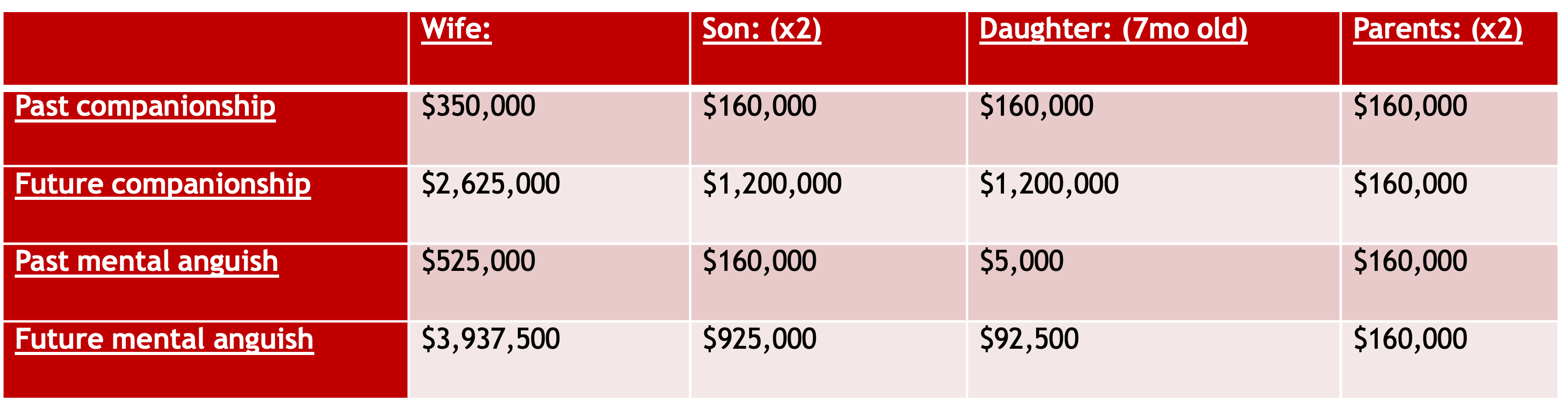 VARGHESE SUMMERSETT
$39 million to all Plaintiffs combined
Deol family’s share of final judgment = $16,447,272.31
The jury’s noneconomic damages portion was over $15 million divided as follows:
Jury Awards
Gregory v. Chohan
Justice Blacklock, joined in full by Chief Justice Hecht and Justice Busby
Partially joined by Justice Bland except as to Parts II.C.2 and II.D
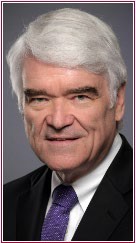 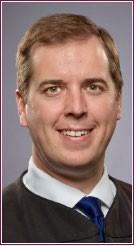 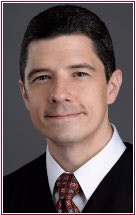 Justice Blacklock, Chief Justice Hecht and Justice Busby
Court begins by acknowledging the “shocks the conscience” standard used by the Dallas Court of Appeals

The Court notes the standard used by the Dallas Court of Appeals and its finding that the award was not “flagrantly outrageous, extravagant, and so excessive that it shocks the conscience.”
[Speaker Notes: It is not enough to look at whether it did not shock the conscience standar. You have to do more. Factual sufficiency can still use shocks the conscience standard as a backstop. But you also need to look at legal sufficiency.]
Justice Blacklock, Chief Justice Hecht and Justice Busby
Then immediately dismisses this standard
“Courts do not fully discharge that duty merely by concluding that a verdict is not so excessive or unreasonable as to shock the judicial conscience.” Bently v. Bunton, 94 S.W.3d 561, 606 (Tex. 2002)
…and that “what shocks the conscience or manifests passion or prejudice in the jury are tests too elastic for practical use in the great majority of cases.” Gulf, C. & S. F. Ry. Co. v. Dorsey, 18 S.W. 444, 445 (Tex. 1886).
“Our precedent requires courts reviewing the size of noneconomic damages awards to do more than consult their consciences.”
[Speaker Notes: It is not enough to look at whether it did not shock the conscience standar. You have to do more. Factual sufficiency can still use shocks the conscience standard as a backstop. But you also need to look at legal sufficiency.]
Justice Blacklock, Chief Justice Hecht and Justice Busby
These are compensatory damages, yet: 
“Any attempt to monetize the grief experienced by those whose loved ones die suddenly and prematurely will fail in its paltry attempt to compensate with money that which is priceless.”
Justice Blacklock, Chief Justice Hecht and Justice Busby
Court then recounts the baseline rule that was established prior to this case: “When reviewing mental anguish damages, there must be evidence that the amount found is fair and reasonable compensation, just as there must be evidence to support any other jury finding.” Saenz v. Fidelity & Guar. Ins. Underwriters, 925 S.W.2d 607, 614 (Tex. 1996)

Summarizing that a party must show evidence of BOTH:
the existence of compensable mental anguish; and
evidence to justify the amount awarded
[Speaker Notes: They proved the existence; the SCOTX was only interested in the amount of the award. 
All 3 opinions agree that it is a difficult task to ask the jury to put a dollar amount on what you cannot put a dollar amount on. The Court does not give us a perfect answer.]
Justice Blacklock, Chief Justice Hecht and Justice Busby
Unsubstantiated anchoring:
$71 mil. Boeing F-18 fighter jet, $186 mil painting by Mark Rothko
Court said “no rational connection.” This argument goes outside the bounds of rule 269(e): “Counsel shall be required to confine the argument strictly to the evidence an arguments of opposing counsel”
2 cents for every one of the 650 Million miles that New Prime’s trucks drove that year
Court said “nothing to do with compensation”
This argument was given by counsel for Vasque and Perales – NOT counsel for Chohan. Court said – doesn’t matter
Justice Blacklock, Chief Justice Hecht and Justice Busby
Don’t attempt to place a value on human life
This approach misunderstands the purposes of these damages
Damages are meant to compensate for mental anguish and loss of companionship
Justice Blacklock, Chief Justice Hecht and Justice Busby
Don’t use: Ratio between economic and noneconomic damages
“the usefulness of such ratios will vary depending on the nature of the case”
“In wrongful death cases…[t]he severity of mental anguish and loss of companionship felt by surviving family members does not correlate with economic status”
“…we cannot endorse a rule under which a wealthier family can recover more mental anguish damages than another family simply because the wealthier decedent stood to earn more during his life.”
Justice Blacklock, Chief Justice Hecht and Justice Busby
What Evidence will support Noneconomic damages?

Evidence of the “nature, duration, and severity” of mental anguish damages?
Just as this evidence supports the existence of mental anguish, it “will naturally also be relevant to the amount awarded”
“Lawyer argument rationally connecting the amount sought [ ] to the evidence”
Justice Blacklock, Chief Justice Hecht and Justice Busby
What Evidence will support Noneconomic damages?
Direct evidence of quantification
“evidence of the likely financial consequences of severe emotional disruption in the plaintiff’s life”
“evidence that some amount of money would enable the plaintiff to better deal with grief or restore his emotional health”
Evidence that “money can provide access to all kinds of things that may help the person who has endured such an experience”
Justice Blacklock, Chief Justice Hecht and Justice Busby
What Evidence will support Noneconomic damages?
Direct evidence of quantification
“evidence of the likely financial consequences of severe emotional disruption in the plaintiff’s life”
“evidence that some amount of money would enable the plaintiff to better deal with grief or restore his emotional health”
Evidence that “money can provide access to all kinds of things that may help the person who has endured such an experience”
Justice Blacklock, Chief Justice Hecht and Justice Busby
BUT… direct evidence isn’t “required”
We do not offer these examples to suggest that in all cases there must be direct evidence of a quantifiable amount of damages. In other words, the requirement that some evidence support the amount of damages for emotional injury is not a requirement of precise quantification or a requirement that a particular type of evidence must always be proffered. It is instead merely a requirement that the amount of damages must have a rational basis grounded in the evidence.
Justice Blacklock, Chief Justice Hecht and Justice Busby
“We will not speculate here about all the permissible ways in which parties may demonstrate that a rational connection between the evidence and the amount awarded exists or is lacking. But merely asserting, without rational explanation, that any amount picked by the jury is reasonable compensation simply because a properly instructed jury picked the number is to argue that a jury may ‘simply pick a number and put it in the blank.’”
Justice Blacklock, Chief Justice Hecht and Justice Busby (Takeaways)
“Rational connection grounded in evidence”
“articulable reason why the amount sought is reasonable”
“if the reasons offered in justification of the amount awarded are rational and do not partake of prohibited motives, courts should defer to the jury’s verdict.”

Standard: “a wrongful death plaintiff should bear the burden of demonstrating both:
the existence of compensable mental anguish or loss of companionship; and
a rational connection, grounded in the evidence, between the injuries suffered and the amount awarded.”
Justice Devine, joined by Justice Boyd Concurring Opinion
Justice Devine, joined by Justice Boyd concurring in the judgment
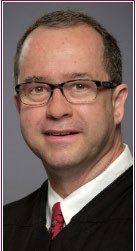 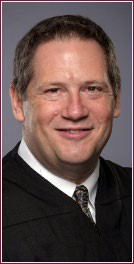 Justice Devine, joined by Justice Boyd Concurring Opinion
“How can anyone measure the unmeasurable?”
Justice Devine, joined by Justice Boyd Concurring Opinion
What NOT to do
Unsubstantiated Anchoring
“plaintiffs cannot engage in unsubstantiated anchoring by asking fact-finders to rely on evidence that has nothing to do with the pain or anguish they’ve suffered”
Pick a number out of a hat
“Nor can [plaintiffs] ask or encourage the fact-finder to simply ‘pick a number’ unrelated to the nature, duration, and severity of the noneconomic injury or anguish.”
Justice Devine, joined by Justice Boyd Concurring Opinion
Agrees with plurality:
“the amount the fact-finder awards must, but must only, reasonably and fairly compensate claimants for their injuries.”
But:
Feels that the plurality’s suggested test of a “rational connection” overreaches and does not offer a clear direction as to “what evidence would ever suffice”
Justice Devine, joined by Justice Boyd Concurring Opinion
Now what?
“Of course, nothing would prevent the Legislature from constructing a policy-based approach to noneconomic losses.”
“But because any approach must equate monetary amounts with injuries that have no market value, and each case is unique, that approach would suffer from the same challenges a jury faces when endeavoring, in good faith, to provide a truly fair and reasonable compensatory amount.”
Justice Devine, joined by Justice Boyd Concurring Opinion
“Both the plurality and Justice Devine agree that mental anguish damages must be based on evidence.”

“Both agree that juries must not measure mental anguish damages using improper yardsticks.”

“Both agree that the jury in this case was told in error that it should use measures that have no legitimate role in deciding compensation for mental anguish….”
Justice Bland’s Concurrence
Justice Bland, concurring in part and concurring in the judgment
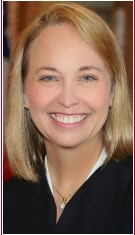 Justice Bland’s Concurrence
By Justice Bland, concurring in part, joined in all but II.C.2 and II.D of the plurality
“To resolve the challenge to the mental anguish damages in this case, we neither need to adopt the plurality's standard for determining whether the evidence demonstrates a rational connection to the amount awarded for every case, nor reject such a standard as Justice Devine advocates. We instead should leave further development of the law to a case in which the jury is properly informed about what to consider and, importantly, not told to apply measurements wholly outside the mental anguish evidence presented.”
Justice Bland’s Concurrence
“Other cases will present challenges closer to the boundaries of judicial review. For now, it is enough to say that the mental anguish verdict in this case is legally infirm under either the plurality's or Justice Devine's articulation of the appropriate standard for review.”
Plurality Opinion
Unsubstantiated anchors are out. Id. at 561; id. at 572–73,id. at 575 n.4 (all justices);
Ratios between economic vs. non-economic damages are not required in wrongful-death cases,but they can (and perhaps should) be considered in some types of cases.
Gregory, 670 S.W.3d at 559–60. (Blacklock, Hecht, Busby, Bland).
Proper legal standard for non-economic damages should be
(1) the existence of compensable mental anguish or loss of companionship; and
(2) a rational connection, grounded in the evidence, between the injuries suffered and the amount awarded. Id. at 551; 577 n.11 (Blacklock, Hecht, Busby, Bland)
Whatever the standard is, it should be the same for death and non-death cases alike. Id. at 569.
Concurring Opinions
Justice Devine and Justice Boyd:
Agree that unsubstantiated anchors are out
Thinks that jury system holds its own cure, otherwise proper remedy for noneconomic damages is a legislative solution
Concurring Opinions
Justice Bland:
Agrees with plurality that:
Unsubstantiated anchors are out
Unexamined ratios are not required in wrongful death cases
Proper legal standard for non-economic damages should be:
the existence of compensable mental anguish or loss of companionship; and
	a rational connection, grounded in the evidence, between the injuries suffered and the amount awarded.
Not Participating
Justices Lehrmann, Huddle, and Young did not participate.